Module 2Opportunity Cost
“Every move creates a weakness.” 
 -Siegbert Tarrasch (Chess Player)
Learning Objectives
What is an opportunity cost?
What are the financial benefits versus costs of decisions you make?
What are the personal benefits versus costs of decisions you make?
Opportunity Cost
The thing given up/lost in any decision.  
All decisions involve trade-offs between different options. 
Opportunities can be monetary or personal
One job offer over another (or even no job)
The university to attend
The person to marry
Pizza or burgers for dinner
Video
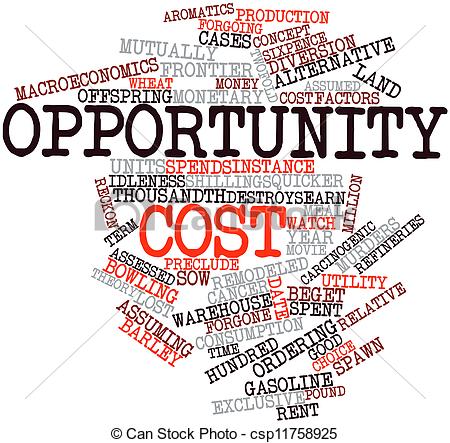 [Speaker Notes: http://www.investopedia.com/articles/investing/091714/what-opportunity-cost-and-why-does-it-matter.asp]
Don’t be pennywise and pound foolish:
Where is your MENTAL ENERGY, TIME and MONEY best spent?

Focus your time and effort first to bring the most value to your life both today and in the future and second to your pocketbook
Question Cluster 1
Cluster 1
Financial Opportunity Cost:
Financial opportunity cost- when money is used for one activity it cannot be used for other investments. 
Making the decision to save your money today opposed to spending it will result in a greater future amount than the initial investment as a result of the interest earned.
It is possible for your purchases to have a higher value than the interest earned. 
Food
Medicine
Fuel to get to work
Is 1 marshmallow now worth 5 later?
Deferred Gratification- delay an immediate pleasure to invest resources to a more important long-term goal
Delay taking a job to attend College 
College graduates earn about $650,000 more than high school graduates over  their lifetime.
XXX - Activate these links
TED: The Marshmallow Test and Why We Should Teach This in Kindergarten  
The Marshmallow Experiment - Instant Gratification
*Trim video 4:42
[Speaker Notes: http://www.livestrong.com/slideshow/1008002-10-biases-can-negatively-impact-health-fitness/#slide=3]
Is college worth the trouble? "An investment in knowledge pays the best interest."  - Benjamin Franklin
One of the biggest decisions an adult makes is whether to attend college.
Attaining a college degree can be a very expensive process, 
Student Loans are now a greater source of debt in the United States then credit cards.
Is time better spent going to school, losing immediate income and possible getting into debt?
Or, is it better off to start work immediately and skip college?
Is college worth the trouble?
A person with a 4 year university degree earns on average $1108 a week.
Someone with only a high school diploma earns on average $651 a week or $457 a week less!
With a doctorate degree average weekly earnings goes to $1623 nearly $1,000 more a week than a high school graduate.
College educated people are far less likely to be unemployed.
High School graduates do not qualify for jobs that require a college degree.
College graduates also qualify for jobs that do not require a college degree.
Education is an investment- What kind of return does your major yield?
Not all degrees are created equal.  The average starting salaries for certain majors are:
Child and Family Studies- $30,300.00
Finance- $50,000.00
Petroleum Engineering- $103,000.00
An education provides many different kinds of benefits.  Speaking purely from a financial point of view, some degrees aren’t worth taking student loans out to attain.

“Some people would be far better off learning a skill at a community college, a trade school or on the job than going directly from high school to college.”
- Harold L. Sirkin (Business consultant and author)
Career Research Worksheet
Think about the three careers you would most like to work in.  Or think about the kind of money you would like to earn and the level of education you would like to obtain. Using this resource lets see how your choices measure up.
College isn’t for Everyone
Be honest with yourself at this point in your life you may not have the drive, discipline, and passion to obtain a degree; less than half of all students who attend college will graduate within four years.
Nowadays going into a trade can be a viable and well paying alternative to higher education
Reading assignment: America's Skilled Trades Dilemma: Shortages Loom As Most-In-Demand Group Of Workers Ages
The Cost of your college education
Reading assignment: How much will that college really cost?
Please make sure you read “Beware the Top 5 Reasons for Dropping Out of College” in the Moodle presentation
Question Cluster 2
Cluster 2
Studying is an Opportunity Cost Decision
“But I did study….”
Studying is hard work with no immediate rewards and pay!
Opportunity costs of studying
Watch TV, napping, eating, talking with friends, social media…etc.  For fun and relaxation.
Work extra hours at a part time job to make extra money.
Opportunity costs of not studying
Grades suffer.
Risk of failing out of school increases.
Lower Grade Point Average leads to fewer job opportunities.
How much does that Café Late really cost?
Think about some purchases you made today.  
Did you a grab a coffee?  
How much did you pay for that cup of coffee?  
How often do you buy a cup of coffee each day? Week? Year?
Every dollar spent today reduces dollars available to spend in the future.  
Less money for more important purchases (car, house, family)
Less savings for emergencies
Less invested for retirement
Spending choices from age 18 to 65
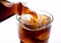 One soft drink/bottled water a day 
Estimated cost:  $1 a day adds up to $30 a month 
Or, invest at 6% return and have $93,956.28 by age 65
Dinner for 2 once a month 
Estimated cost: $15 a meal adds up to $60 a month
Or, invest at 6% return and have $187,912.55 by age of 65
A Café Latte a day 
Estimated cost: $4 a day adds up to $120 a month
Or, invest at 6% return and have $377,824.24  by age 65
Give up all 3 and have $659,693.07
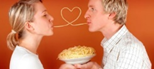 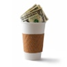 What are YOU giving up?
What if that money were invested from 18-65 at 6%?
Calculate the costs of your own bad habits.  
Think about a non-essential item you purchase on a regular basis.  It could be a food or drink item, a pack of cigarettes, or even a case of beer.  
Figure out about how much you spend a month for that item.
Question Cluster 3
Cluster 3
The Opportunity Cost of Watching TV
After a long day, TV is the perfect way to “veg out” 
TV producers have figured out the recipe behind creating addictive TV programs.
The average American spends roughly 34 hours a week watching TV amounting to a national total of 250 billion hours of TV watched per year by Americans. 
Food for thought:  What could YOU do with an extra 3-4 hours a night? Read a book, have friends over, relax, get a part time job...
XXX Exercises – using the following link
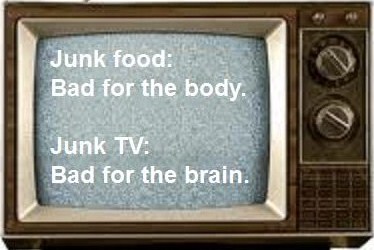 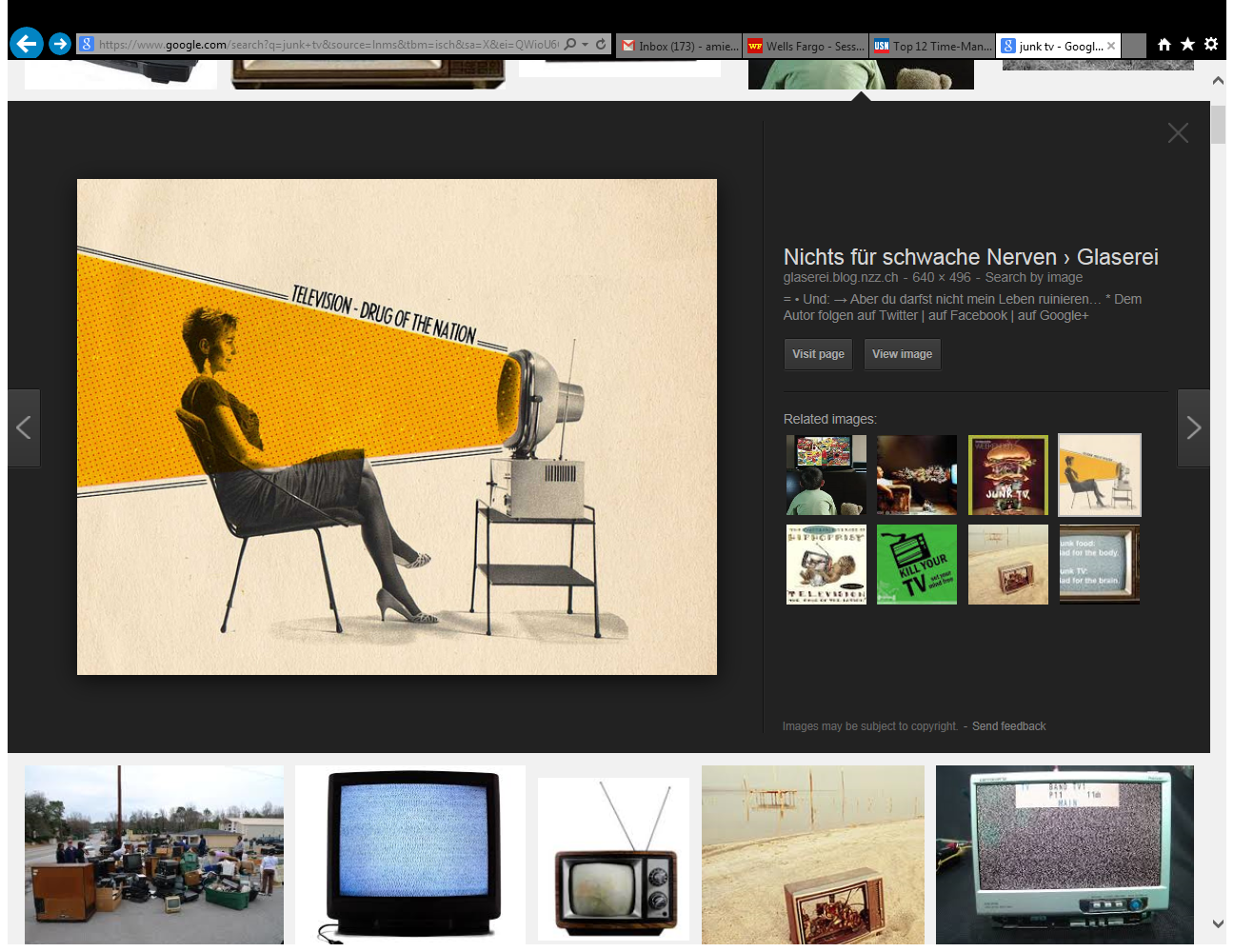 http://psychologyofwellbeing.com/201203/opportunity-cost-of-television.html
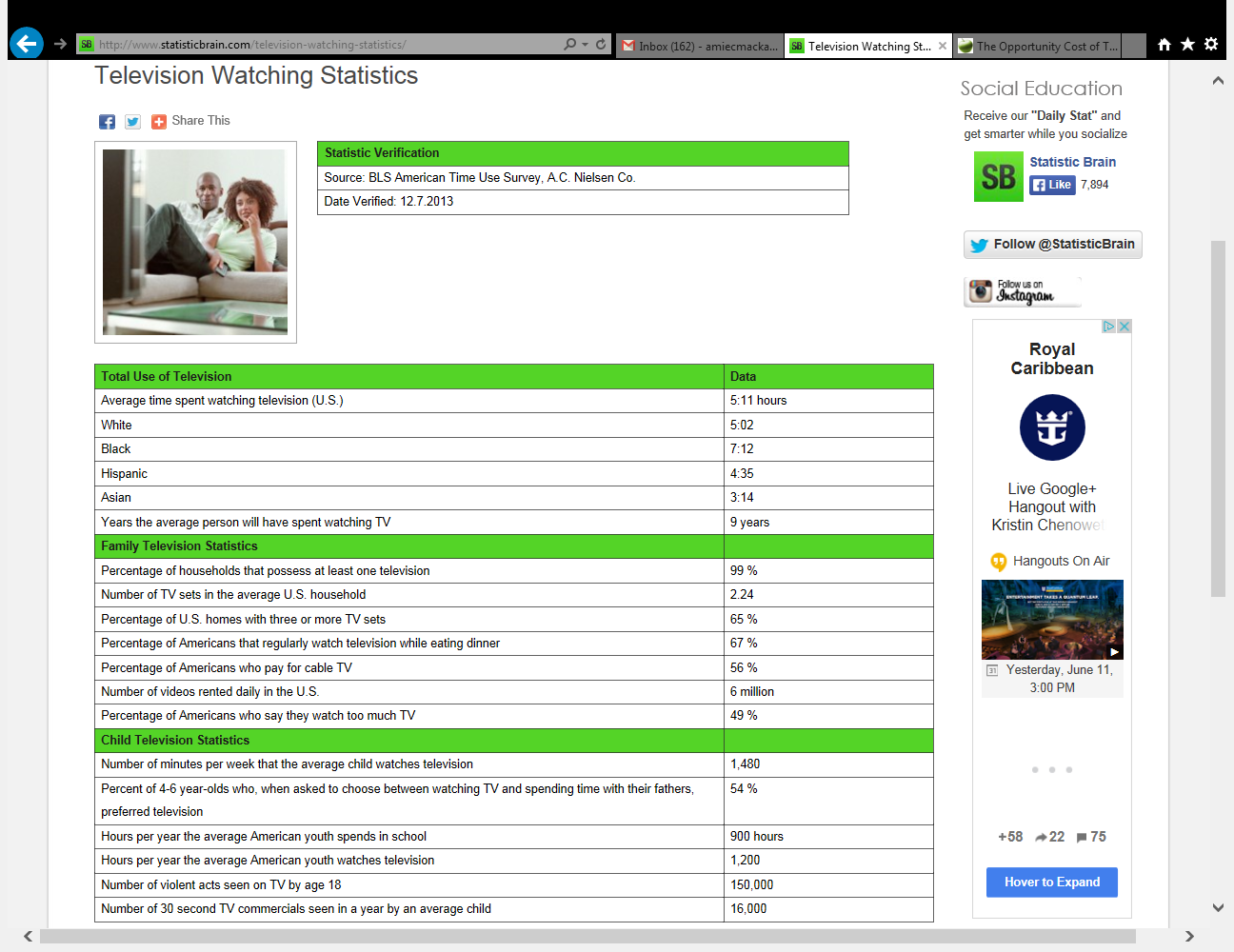 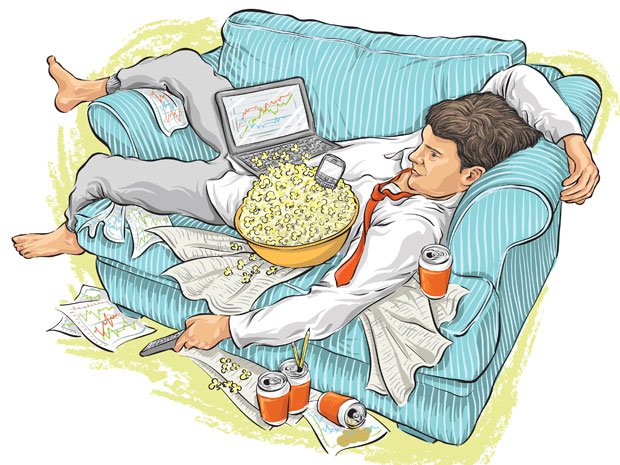 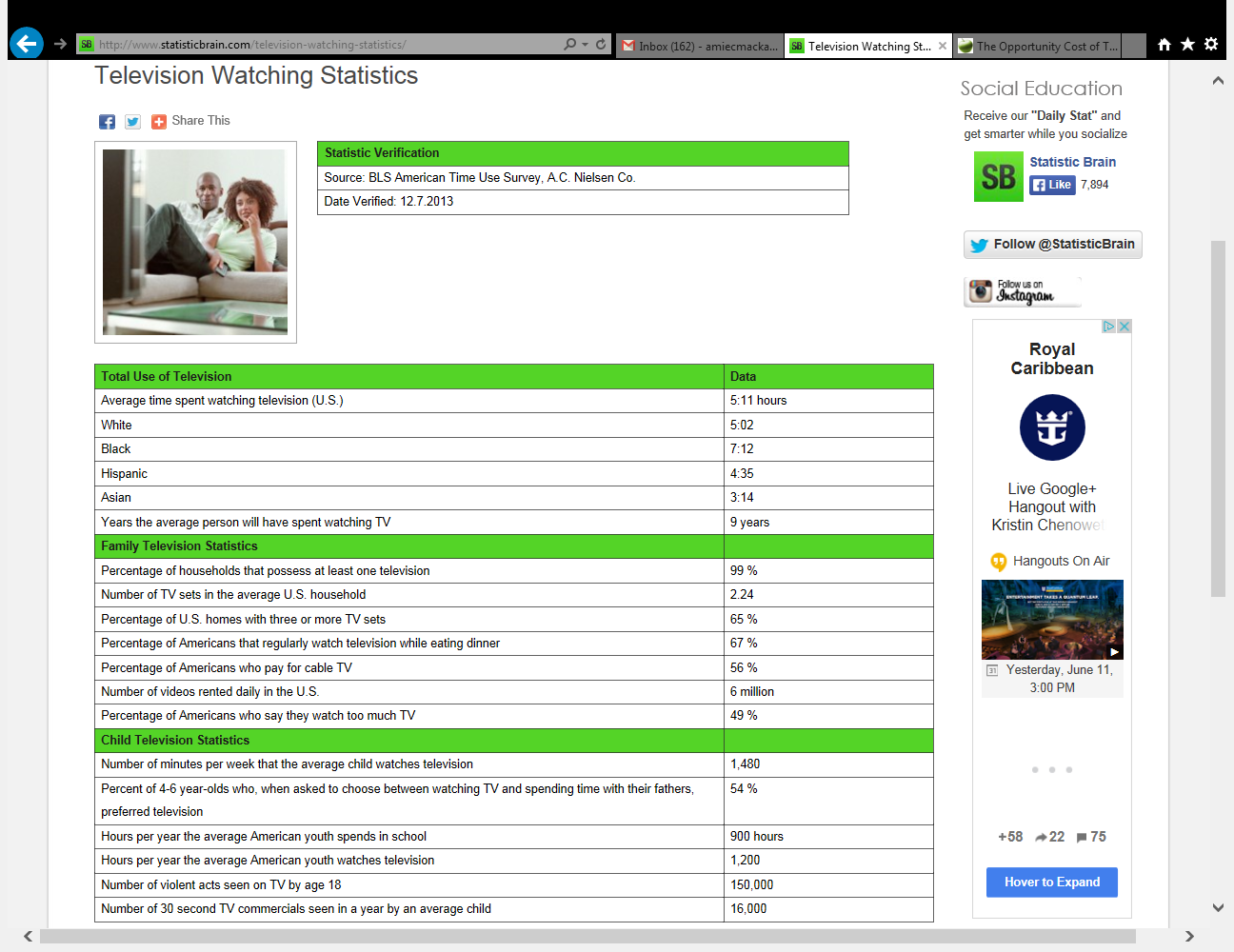 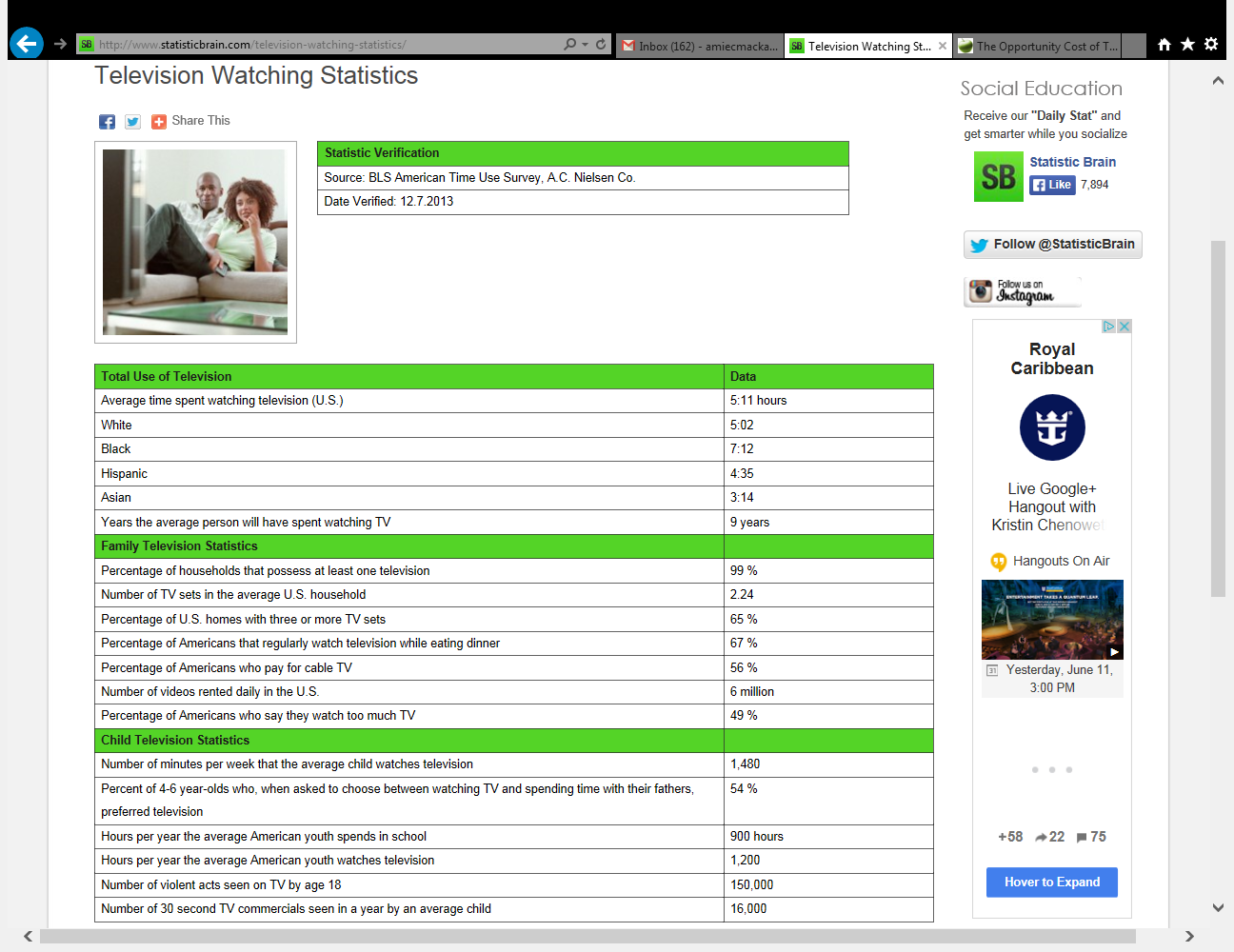 Figure: Television Watching Statistics )
Personal Opportunity Cost"Time is more valuable than money. You can get more money, but you cannot get more time."- Jim Rohn (entrepreneur, author and motivational speaker)
Time which is used for one activity cannot be used for alternative activities. 
When spending time participating in studying, shopping, working, partying etc. you can’t also use this time for any other activities. 
You must take careful consideration when determining how you will use your available personal resources. Your personal resources must be managed and planned just as your finances.
If you allocate your resources in a manner which leads to a lack sleep, exercise, or poor eating habits it can a cause illness which may result in greater health care expenditures as well as diminished financial security.
Your personal resources must be managed and planned just as you would plan your finances.  We must look at the complete picture rather than just one part.
Is it worth it?
Eric is a recent college graduate and newlywed.  He recently got a high paying job in the middle of a large city.  He leases a very expensive apartment in the middle of downtown so he can be close to work.  
Eric and his new wife have started thinking about purchasing their first home.  They have found a nice home in their price range in the suburbs surrounding the city.  Moving to this new home would increase Eric’s commute time by 2 HOURS.   
The question is, is moving to this new home worth taking up such a large portion of Eric’s day stuck in rush hour traffic?  
Is that the most efficient and satisfying use of his time?
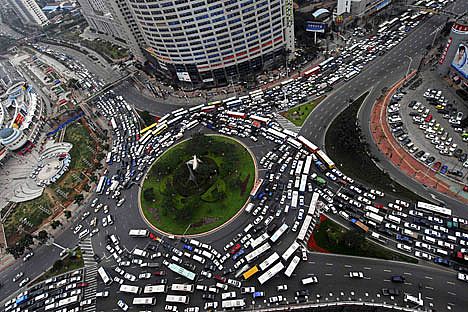 Question Cluster 4
Cluster 3
Test Questions
Test